福島県　×　キユーピー
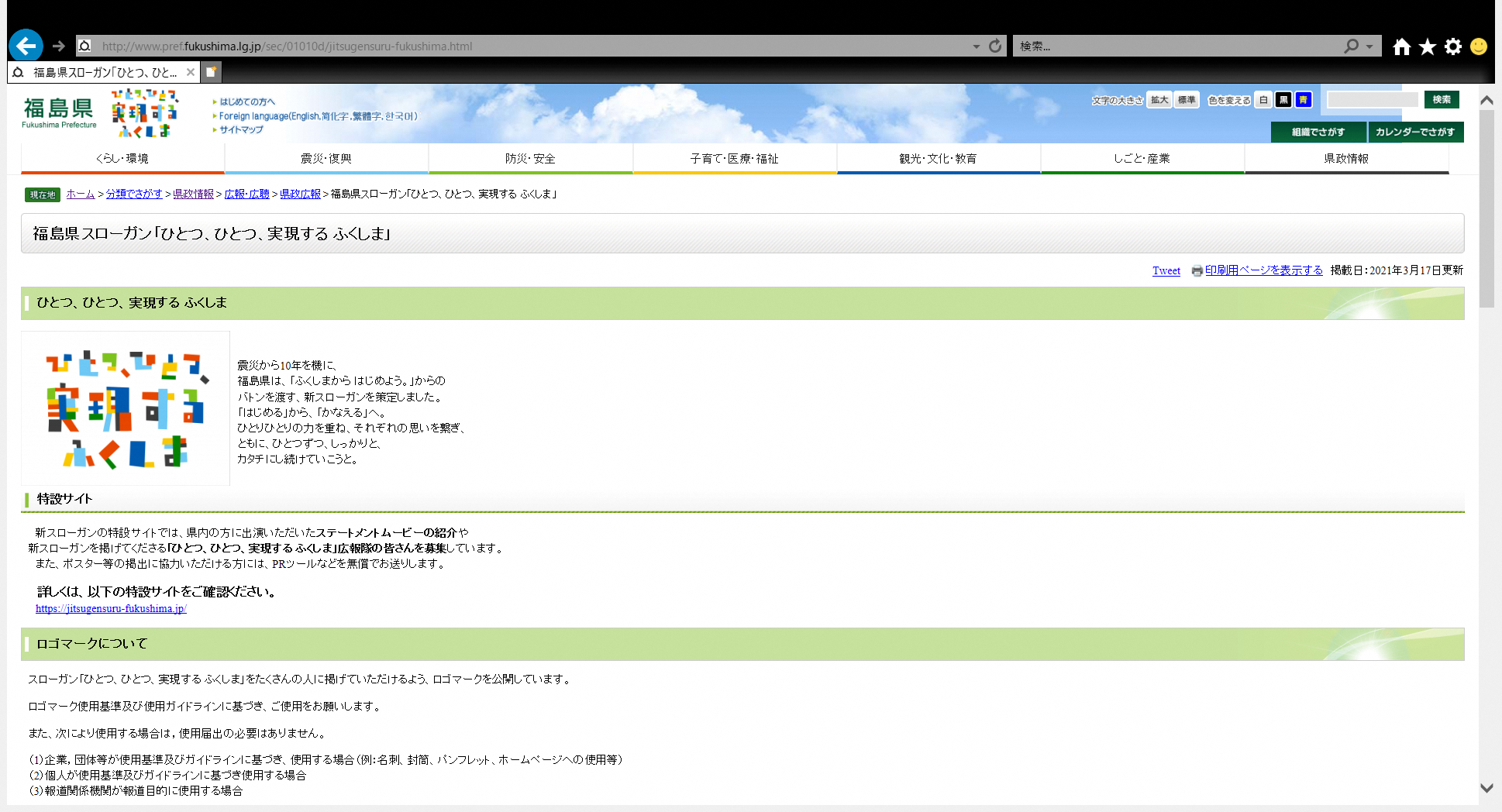 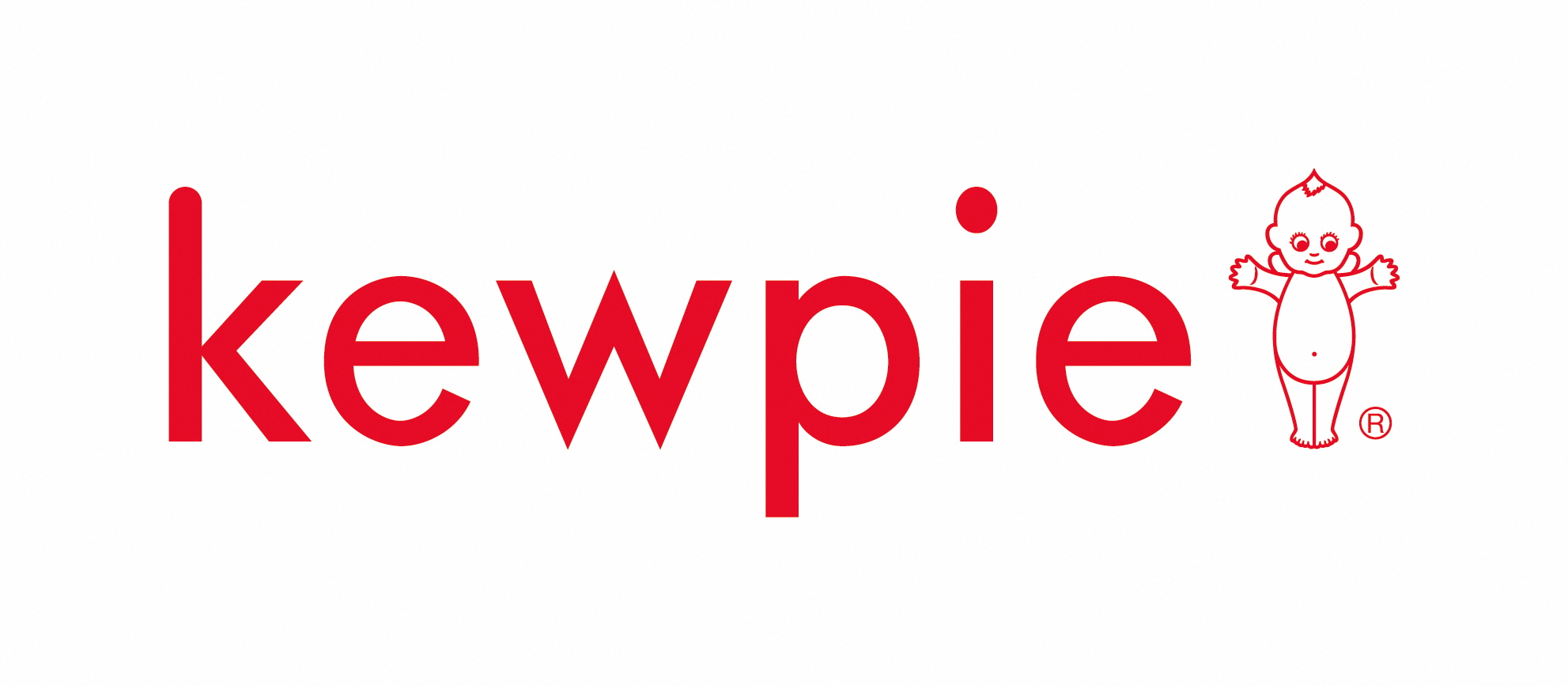 ふくしま健康応援メニュー
トマトとふわふわ卵のマヨソテー
材料（４人分）
・トマト　　　                  4個
・卵　　                                4個
・塩　　　　　　　　　少々（0.4ｇ）
・黒こしょう　　　　　少々（0.4ｇ）
・キユーピー
　マヨネーズ　　　　　大さじ4

１人分当たりのたんぱく質量　  7.8ｇ
１人分当たりの食塩相当量　　  0.6ｇ
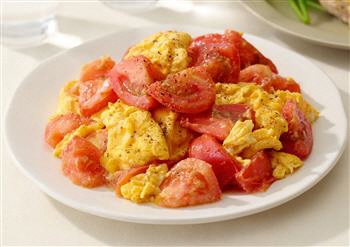 作り方
１.トマトはくし形切りにし、さらに半分に切る。
２.ボウルに卵を溶き、マヨネーズ大さじ２を加えて混ぜる。
３.フライパンにマヨネーズ大さじ２を入れて火にかけ、②を加えて半熟状にし、　　
　フライパンの端によせる。空いたところに①を加えてさっと炒め、
　全体を混ぜ合わせ、塩で味をととのえる。
４.器に③を盛りつけ、黒こしょうをふる。
マヨネーズ大さじ約1杯（15g）あたりの食塩相当量は0.3gです。
マヨネーズで調味することで、メニューの塩分を減らせます。
またキユーピーマヨネーズの裏技として、
卵にマヨネーズを加えることで、ふわふわに仕上がります。
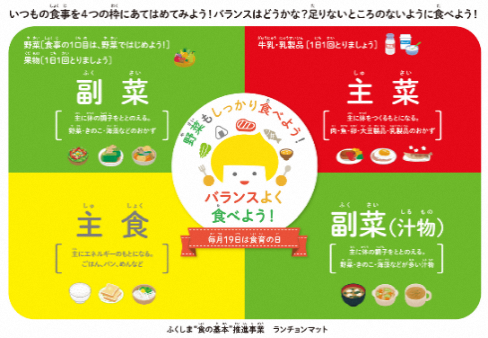 健康はバランスのよい食事から
県民の食生活の特徴は、野菜不足と食塩のとりすぎ。
特に食塩は成人の７割以上が厚生労働省の定める目標量より多くとっている状況＊です。
そこで福島県では、ふくしま“食の基本”として
「主食・主菜・副菜のそろった食事 ＋ おいしく減塩」
を企業、学校、県栄養士会、食生活改善推進員等と連携して推進しています。
＊平成28年度福島県食行動実態把握調査
食事のバランスをチェックするランチョンマット
キユーピー株式会社は、福島県食育応援企業です。